TITLE OF YOUR PAPER HERE
Insert here an image that resumes your introduction
Insert here an image that resumes your methodology
Insert here an image that resumes your research results
AUTHOR’S LAST NAME, authors name abbreviated. Month, year.
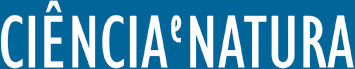